September, 2019
Project: IEEE P802.15 Working Group for Wireless Personal Area Networks (WPANs)

Submission Title:  CID 422 Proposal
Date Submitted:  Sept. 16, 2019	
Source:  Gary Stuebing, Cisco Systems
Voice: +1-803-230-3027, E-Mail: gstuebin@cisco.com	

Re:  LB158 Comment Resolution
Abstract:	Proposed resolution for CID 422
Purpose:	Resolve comment ID 422 from LB158
Notice:	This document has been prepared to assist the IEEE P802.15.  It is offered as a basis for discussion and is not binding on the contributing individual(s) or organization(s). The material in this document is subject to change in form and content after further study. The contributor(s) reserve(s) the right to add, amend or withdraw material contained herein.
Release:	The contributor acknowledges and accepts that this contribution becomes the property of IEEE and may be made publicly available by P802.15.
Slide 1
Chris Hett-Landis+Gyr, Ruben Salazar-Landis+Gyr
September, 2019
LB158 – CID 422
Section 19.2.3
How are Operation Modes #1a and #1b handled with the mode switch?  We should either say this feature is not supported for these operating modes or define how #1a and #1b are handled.
Slide 2
Chris Hett- Landis+Gyr; Ruben Salazar- Landis+Gyr
September, 2019
LB158 – CID 422
Existing New Mode field has 4-bits to specify the FSK operating mode, however, up to 7 operating modes are available in some cases [1a, 1b, 1, 2, 3, 4, 5]
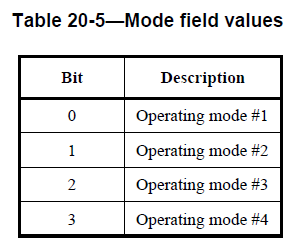 Slide 3
Chris Hett-Landis+Gyr, Ruben Salazar-Landis+Gyr
September, 2019
LB158 – CID 422
In order to support backward compatibility with older devices, we can use the reserved bit in the Modulation Scheme field to denote the new New Mode field definition.
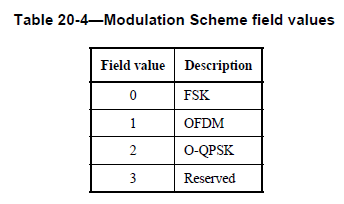 Table 20-4 – Modulation Scheme field values
Slide 4
Chris Hett-Landis+Gyr, Ruben Salazar-Landis+Gyr
September, 2019
LB158 – CID 422
Current
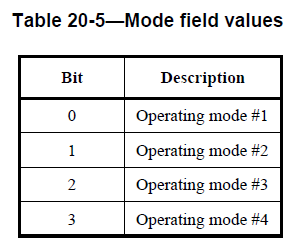 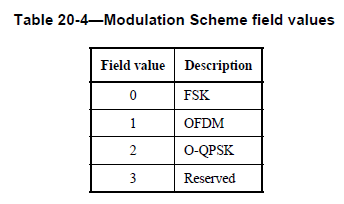 Proposed
Table 20-5a - Mode field values
Table 20-4 - Modulation Scheme field values
Slide 5
Chris Hett-Landis+Gyr, Ruben Salazar-Landis+Gyr
September, 2019
LB158 – CID 422
In addition, the text on page 580 lines 16-17 should be changed from:
If the modulation scheme is FSK, the Mode field is a bitmap where a bit is set to one if the operating mode given in Table 20-5 is supported and is set to zero otherwise.
To:
If the modulation scheme is FSK, the Mode field is a bitmap where a bit is set to one if the operating mode given in Table 20-5 is to be used.  If multiple bits are set, or all bits are clear, the mode switch header shall be ignored.
If the modulation scheme is “Additional Modes” the new operating mode is specified in Table 20-5a.
Slide 6
Chris Hett-Landis+Gyr, Ruben Salazar-Landis+Gyr
September, 2019
LB158 – CID 422
In addition, in order to update and clarify the Mode Switch operation the following edits must be performed:
Remove lines 11 and 12, section 19.5 page 592:
“The use of the Mode Switch mechanisms described in this subclause is deprecated. Consequently, this clause may be removed in a later revision of the standard.”

Edit lines 16 to 17, section 19.5 page 592:
Current text:  “…corresponds to the same center frequency used for the SUN FSK mode switch PPDU.”

New text:       “…corresponds to the same center frequency used for the SUN FSK mode switch PPDU, as represented in the example in Table 20-13.  The new mode center frequency shall align with a valid channel for that operating mode.”
Slide 7
Chris Hett-Landis+Gyr, Ruben Salazar-Landis+Gyr
September, 2019
LB158 – CID 422
Section 19.2.3, page 580
Remove indicated lines:

The Modulation Scheme field indicates the modulation scheme, as described in Table 20-4, when phyCurrentChannel (as defined in 11.3) equals seven; when phyCurrentChannel equals eight, the Modulation Scheme field shall be set to zero upon transmission and ignored upon reception.
Slide 8
Chris Hett-Landis+Gyr, Ruben Salazar-Landis+Gyr
September, 2019
LB158 – CID 422
Edit lines 1 and 2, section 19.5, page 593
Current text: “…that supports mode switching shall change its mode of operation to the new mode defined in the SUN FSK mode switch PPDU, in order to receive the following packet”

New text: “…that supports mode switching shall change its mode of operation to the new mode defined in the SUN FSK mode switch PPDU, in order to receive the following packet. If the device that does not mode switch it shall drop the frame.
Edit lines 15 to 18 section 19.5 page 593:
Current text:  “The reception and rejection of the following packet follows the same mechanism described in 5.1.6.2. When the new mode PPDU has been received, the receiver shall return to the mode specified by phyCurrentPage, as defined in 11.3, within a SIFS or LIFS period based on the symbol period of the new mode PPDU, depending on the received frame length, as described in 5.1.1.3. .”

New text:       The reception and rejection of the following packet follows the same mechanism described in 6.7.2. After the new mode PPDU has been received, the receiver shall return to the previous operating mode and  phyCurrentPage, as defined in 11.3, within a SIFS or LIFS period based on the symbol period of the new mode PPDU, depending on the received frame length, as described in 6.2.4. Also, if no PPDU is received in the new mode after the specified settling delay plus LIFS period, the receiver shall return to the previous operating mode and phyCurrentPage, as defined in 11.3, within a SIFS or LIFS period.
Slide 9
Chris Hett-Landis+Gyr, Ruben Salazar-Landis+Gyr
September, 2019
LB158 – CID 422
Edit lines 1 and 2, section 19.5, page 594
Current text: “Devices employing the mode switch mechanism shall meet the MAC timing requirements of 5.1.1.1.1 and 5.1.1.1.2, using the symbol period of the PHY mode prior to the mode switch”

New text: : “Devices employing the mode switch mechanism shall meet the MAC timing requirements of 6.2.1.1 and 6.2.1.2, using the symbol period of the PHY mode prior to the mode switch”


Finally, there are two edits to be added to Table 11-2, section 11.3, page 485, which are part of comment CID 392, and will be added to that CID.
Slide 10
Chris Hett-Landis+Gyr, Ruben Salazar-Landis+Gyr